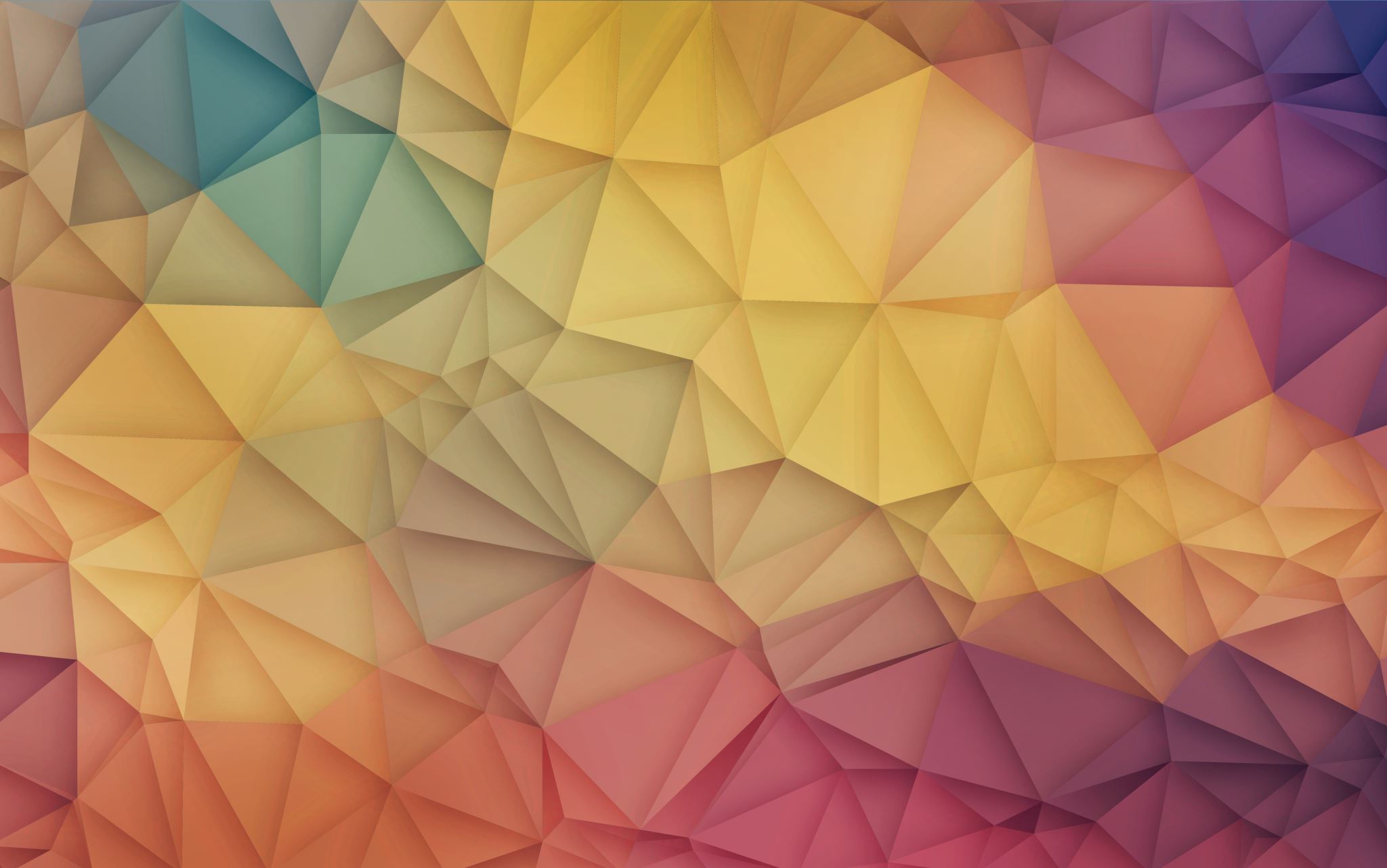 Overlegmoment na klassenraad
6 oktober 2020
Opvolging vergaderingen vorige week
- stuurgroep: COVID- stroomlijnen boekhouding, personeelsproblematiek Heynsdaele-Spectrum, project STEM en opvolging nijverheidsscholen
- directeurenoverleg Buitengewoon onderwijs POV: leersteundecreet, programmaties en concordanties, opvolging lessentabel, PLG handelingsplanning, nieuwe eindtermen en ontwikkelingsdoelen voor lagere school (alsook BuBaO): theoretische uiteenzetting en uitzetten van deadlines 
- begeleiding POV 5 oktober: voorbereiding programmatiedossiers OV3 en OV4: administratieve verplichtingen en begeleiding
Database OV3 en opvolging rapport OV4
lessentabellen
- de  lessentabellen die zijn doorgegeven brengen verwarring mee rond de correctheid van de lestabellen. 
- overleg met POV op 13 oktober: indien het effectief fout blijkt te zijn , zal een wijziging in het lessenrooster en in het personeelsverhaal zich opdringen.
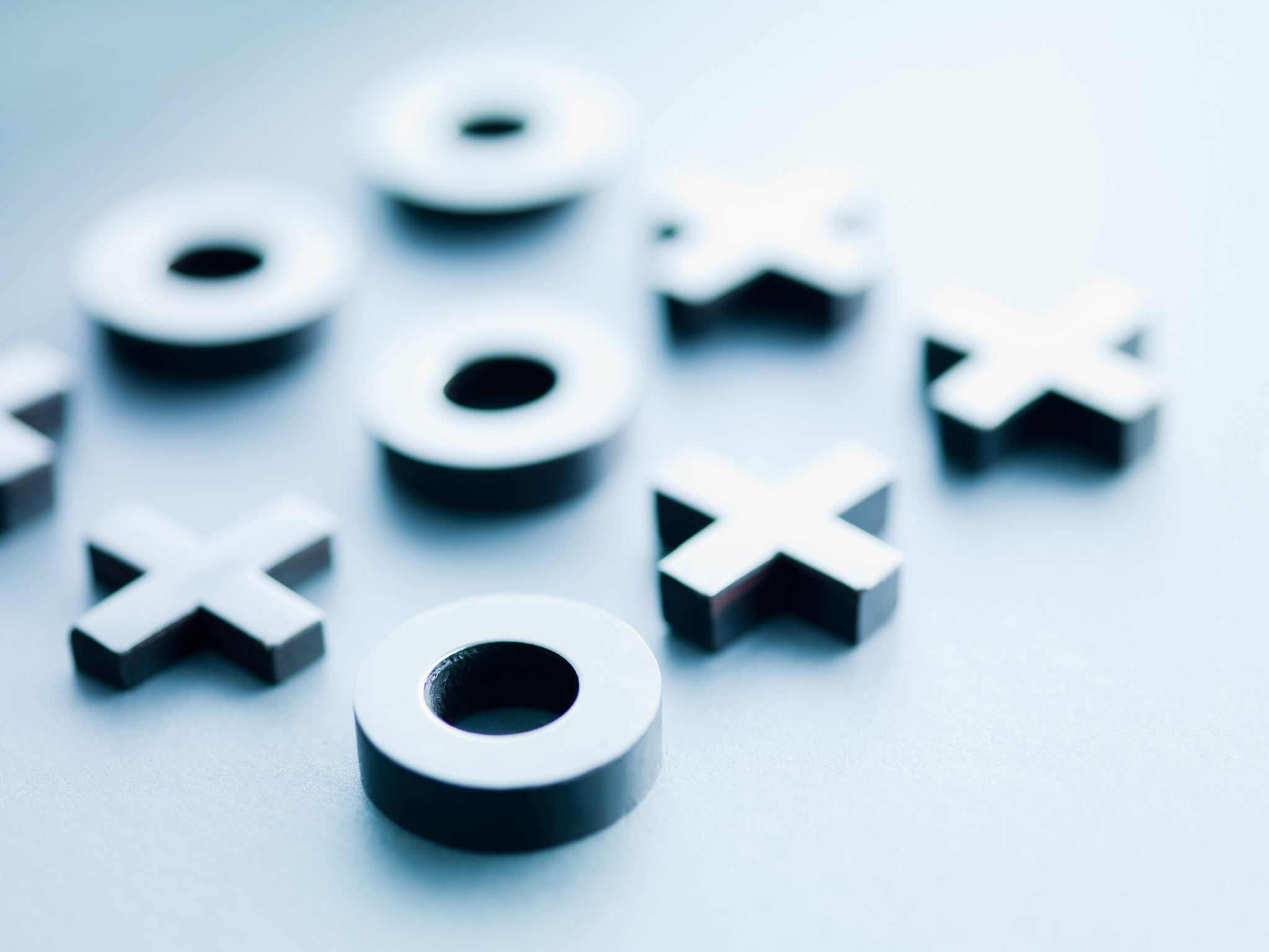 programmaties
Er zullen nog een aantal programmaties worden aangevraagd: je kan aanvragen en je hebt geen verplichting om dan effectief in te richten. Geeft ons wel de kans om het aanbod uit te werken op maat van onze leerlingen en op maat van wat hiaten zijn in het onderwijslandschap.
OV3
Voor OV3:
- schilder decorateur 
- voeger 
- vloerder 
- werkplaatsschrijnwerk buitenschrijnwerk 
- fietshersteller
- medewerker spoelkeuken 
- poetshulp 
- Magazijnmedewerker (twijfel over of dit wel zal worden goegekeurd gezien dit veel in de buurt te vinden is)
OV4
Wordt bekeken met POV wat een verstandig beleid is hier rond. 
Voorlopig denken we hier aan technologische wetenschappen en elektrotechnieken (doorgegeven door Heynsdaele). Bezorgdheid rond infrastructuur en personeelsmiddelen).
middagpauze
Middagpauze: 
- evaluatie rond binnen/ buiten eind oktober en gepland op denktank
- afspraak OV4: we blijven aan tafel (gezelschapsspel kan eventueel wel al aan de OV4 tafel) tot ook OV3 heeft gegeten of we gaan buiten. Biljart, fitnesstoestel, kan niet tijdens het eten van OV3. Brengt echt teveel chaos met zich mee, dit kan niet. Naar middagactiviteit moeten we eens kijken of dit een optie is of dat we dit eruit laten, dit moeten we dan wel duidelijk communiceren.